Advancing treatments for the Myotonic Dystrophies
Myotonic Conference Philadelphia September 2019
Matt Disney, PhD. 
Professor Scripps Research
Founder, Expansion Therapeutics
Expansion develops small molecule medicines
ADVANTAGES
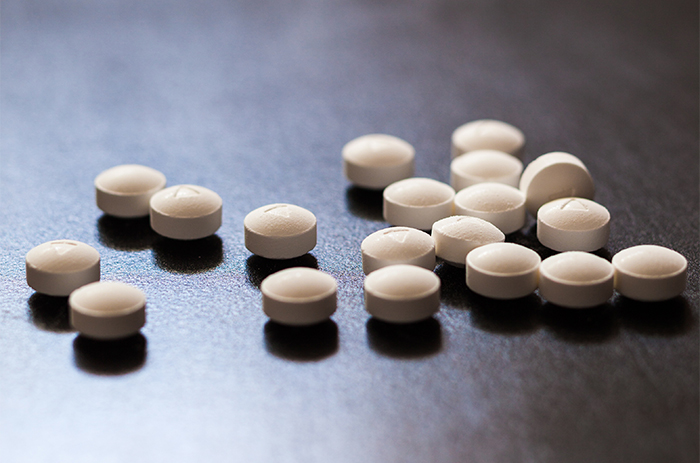 Tried and true small molecule medicine like aspirin.
You can take as a pill.
The contents of the pill can penetrate many tissues from heart to skeletal muscle to brain.
Chemists can make many small molecules to fix a problem that can emerge.
Routine Medicine
We address severe RNA-mediated diseases
PIPELINE
Dev. Candidate
in vitroBiochemical
in vivoAnimal
in vitroCell
1st in Human
DM1
DM2
Program 3
Program 4
2
0, 99, 158
DM1 disease mechanism
255, 102, 0
166, 166, 166
Text
Text
Text
Text
Illustrative
CUG expansion repeats sequester Muscleblind, limiting its availability for normal gene splicing
50- 1,000+
MB
G
C
U
U
MuscleblindRegulates splicing of hundreds of mRNAs
C
G
MB
G
C
U
U
C
G
MB
MB
MB
MB
G
C
U
U
5’
NON-CODING
DMPK
C
G
NON-CODING
NON-CODING
3’
3’
3
0, 99, 158
Storyboard 5
Expansion Therapeutics mechanism
255, 102, 0
166, 166, 166
Text
Text
Text
Text
Illustrative
50- 1,000+
Our molecule blocks binding
Now available for normal pre-mRNA splicing
G
C
U
U
C
G
G
C
U
U
C
G
An effective compound improves defects on RNA, protein, and phenotype
MB
G
C
U
U
5’
NON-CODING
DMPK
C
G
NON-CODING
3’
4
Tool compound improves disease in a mouse model
% Wildtype Splicing in Mice: Clcn1 ex7a
WILD TYPE (FVB)
DM1 (FVB-HSALR)
100%
75
50
PK/PD relationship favorable for drug development
25
0
PBS
Drug
PBS
Drug
5
5
Tool compound improves disease in a mouse model
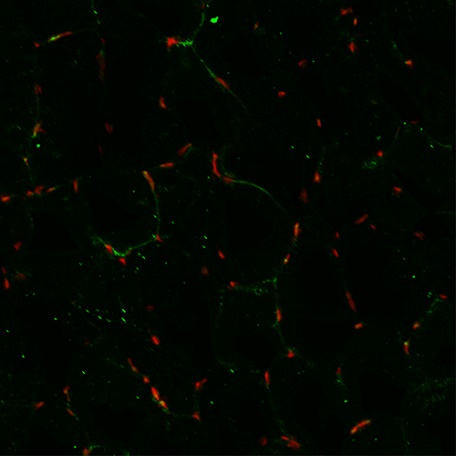 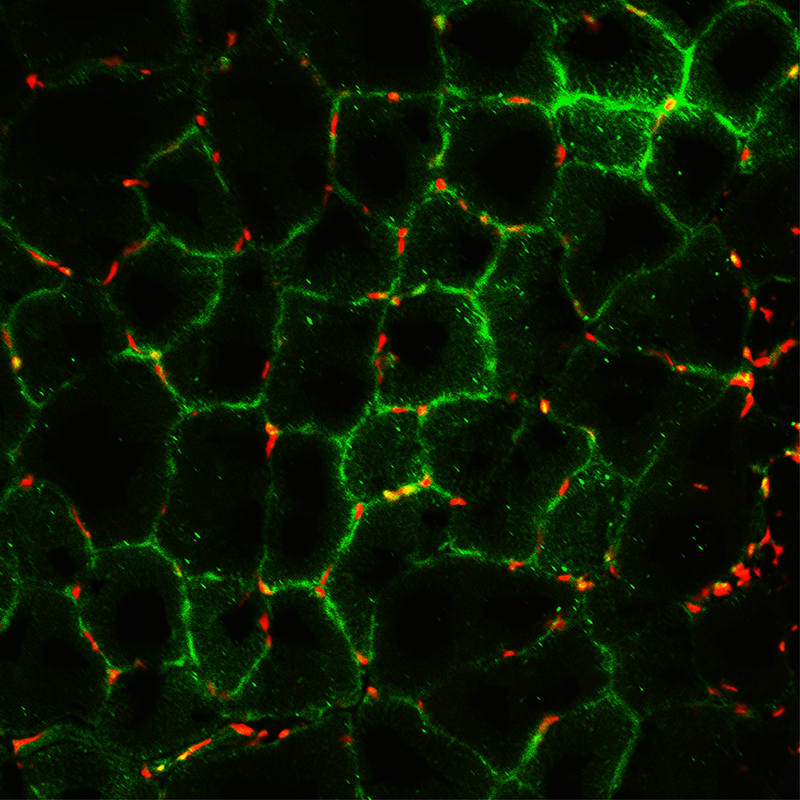 DM1
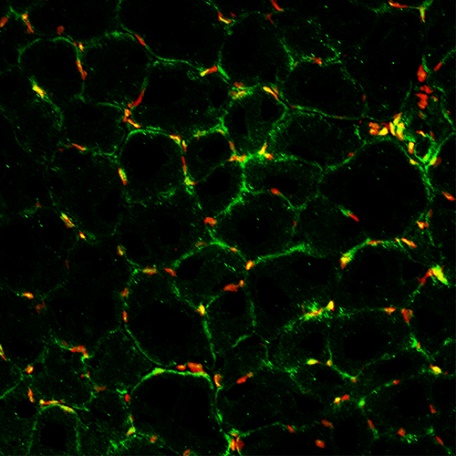 WILD TYPE
DM1 treated with Drug
Green: chloride channel protein
Red: DNA (nucleus)
6
6
Tool compound improves disease in a mouse model
Day 1: 	9/9 showed action myotonia
UNTREATED DM1 MOUSE
Day 31: 	9/9 showed action myotonia
7
7
Tool compound improves disease in a mouse model
Day 1: 	9/9 showed action myotonia
TREATED DM1 MOUSE
Day 31: 	0/9 showed action myotonia*
*blinded action test
8
Medicines must be safe and effective
9
Summary
DATA
PLATFORM
EXPERTISE
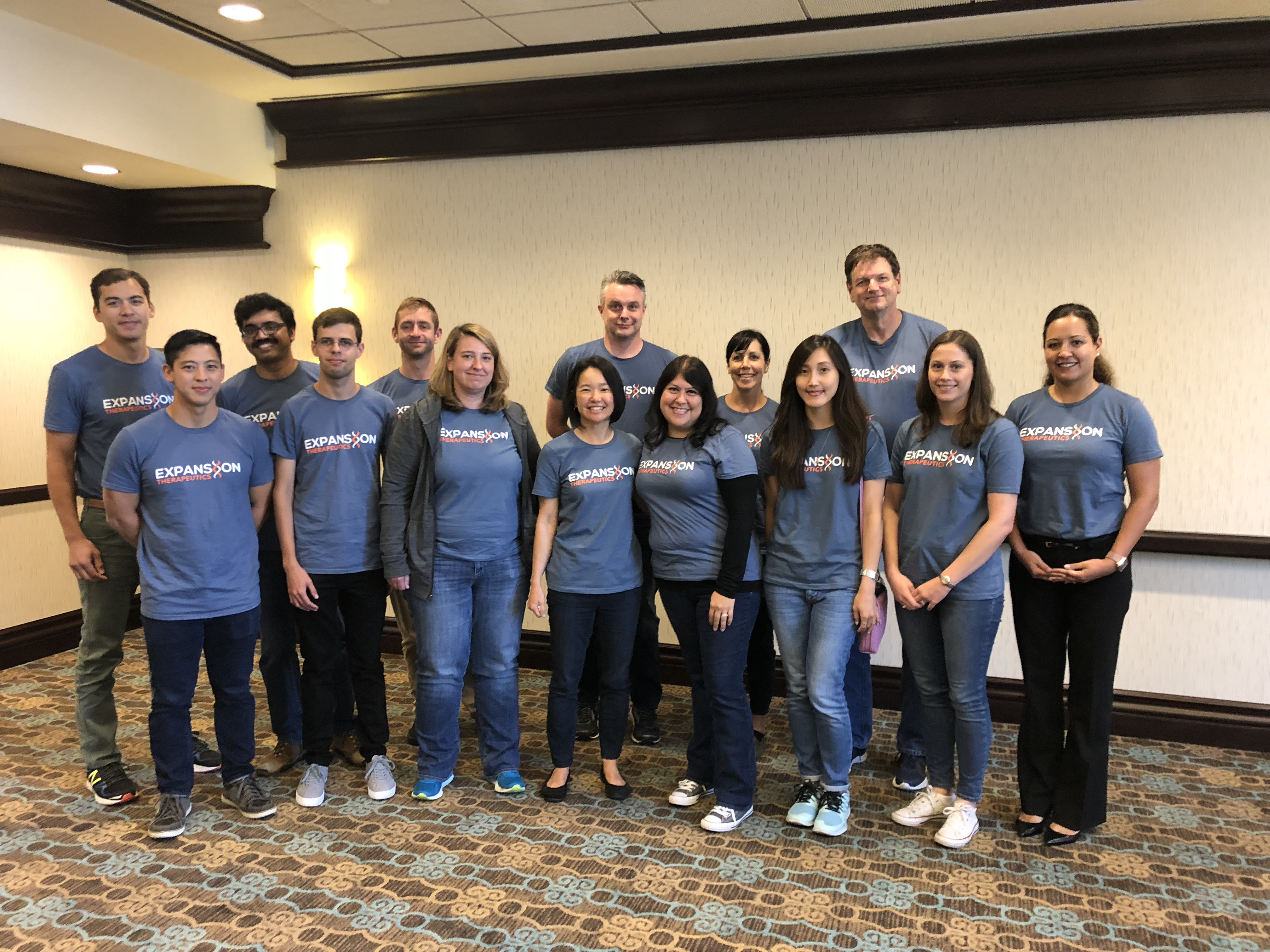 InfoRNA
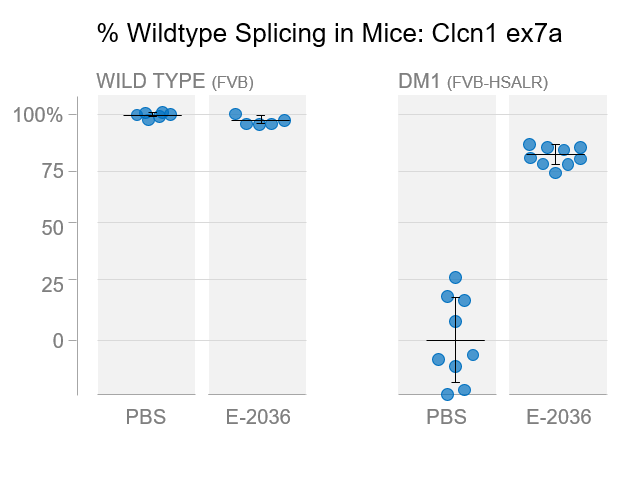 ChemClip
C-ChemClip
Leveraging 20 yrs. of experience on targeting RNA with small molecules
Broad expertise in chemistry  biology  medicine of DM
Advancing therapeutics for both DM1 and DM2
ChemCleave
ChemClick
Developing small molecules targeting repeat expansions 
Focus on both DM1 and DM2
Proprietary platform and enabling tools
Classical small molecule approach
Can cleave RNAs with small molecules
10
[Speaker Notes: Not interested in 
Alzheimers and parkinsons.
Modulate those pathways. 
Alpha synuclein; tao; flush out thinking.
ADPD]
0, 99, 158
Lack of muscleblind causes system-wide defects
255, 102, 0
166, 166, 166
Text
Text
Text
Text
Myotonia
Muscle strength
Insulin Resistance
Heart Defects
Sleep defects
Learning/Memory
50- 1,000+
Chloride channel
MB
Bin1, Cacna1a
G
C
Insulin receptor
U
U
Troponin T
C
G
MB
G
C
Csnk1d
U
U
Tau
C
G
MB
G
C
U
U
5’
NON-CODING
DMPK
C
G
NON-CODING
3’
11
Tool compound improves disease in a mouse model
CASI score1: Composite Alternative Splicing Index
Normal
DM1
Treated
Severe DM1
0.5
0.4
1. 	This score reflects the average mis-splicing across 10 Muscleblind-dependent splicing events conserved from mouse to human. The higher the score, the more the mis-splicing. A similar score has been developed for use with human tissue as a biomarker.
0.3
0.2
0.1
Normal
0.0
Wild Type
HSALR
HSALR+ Drug
DETAIL
12
12